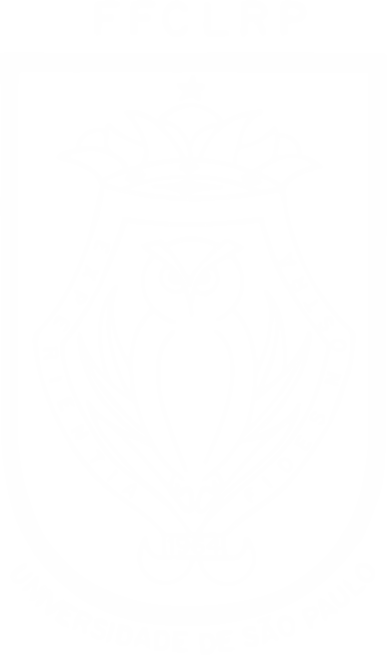 Faculdade de Filosofia, Ciências e Letras de Ribeirão Preto
Educação, Informação e Comunicação
Biblioteconomia e Ciência da Informação
Metodologia científica: processos e técnicas de pesquisa
Professora doutora Ednéia Silva Santos Rocha
Metodologia DA PESQUISA
“Enquanto a ciência se propõe a captar e entender a realidade, a metodologia se preocupa em estabelecer formas de como se chegar a isto, através da pesquisa científica. [...] Pode-se entender metodologia como um caminho que se traça para atingir um objetivo qualquer. É, portanto, a forma, o modo para resolver problemas e buscar respostas para as necessidades e dúvidas.

(MICHEL, 2008)
Metodologia da pesquisa
Assim, pode-se definir metodologia científica como:
Tratado dos métodos; conjunto de métodos e técnicas utilizados numa investigação, numa ação;
Caminho a ser percorrido para atingir o objetivo; uma resposta que satisfaça à lógica, à verdade;
Maneira de conduzir uma pesquisa; uma preocupação instrumental; trata das formas de se fazer ciência; cuida dos procedimentos, das ferramentas, dos caminhos;
Conhecimento geral e as habilidade que são necessário ao pesquisador para se orientar no processo de investigação, tomar decisões oportunas, selecionar conceitos, hipóteses, técnicas e dados adequados.
Metodologia científica
O método científico não é uma forma específica de tratar um problema ou assunto; ao contrário, ele trata de uma forma geral de proceder, válida e necessária a todas as formas de pesquisa.
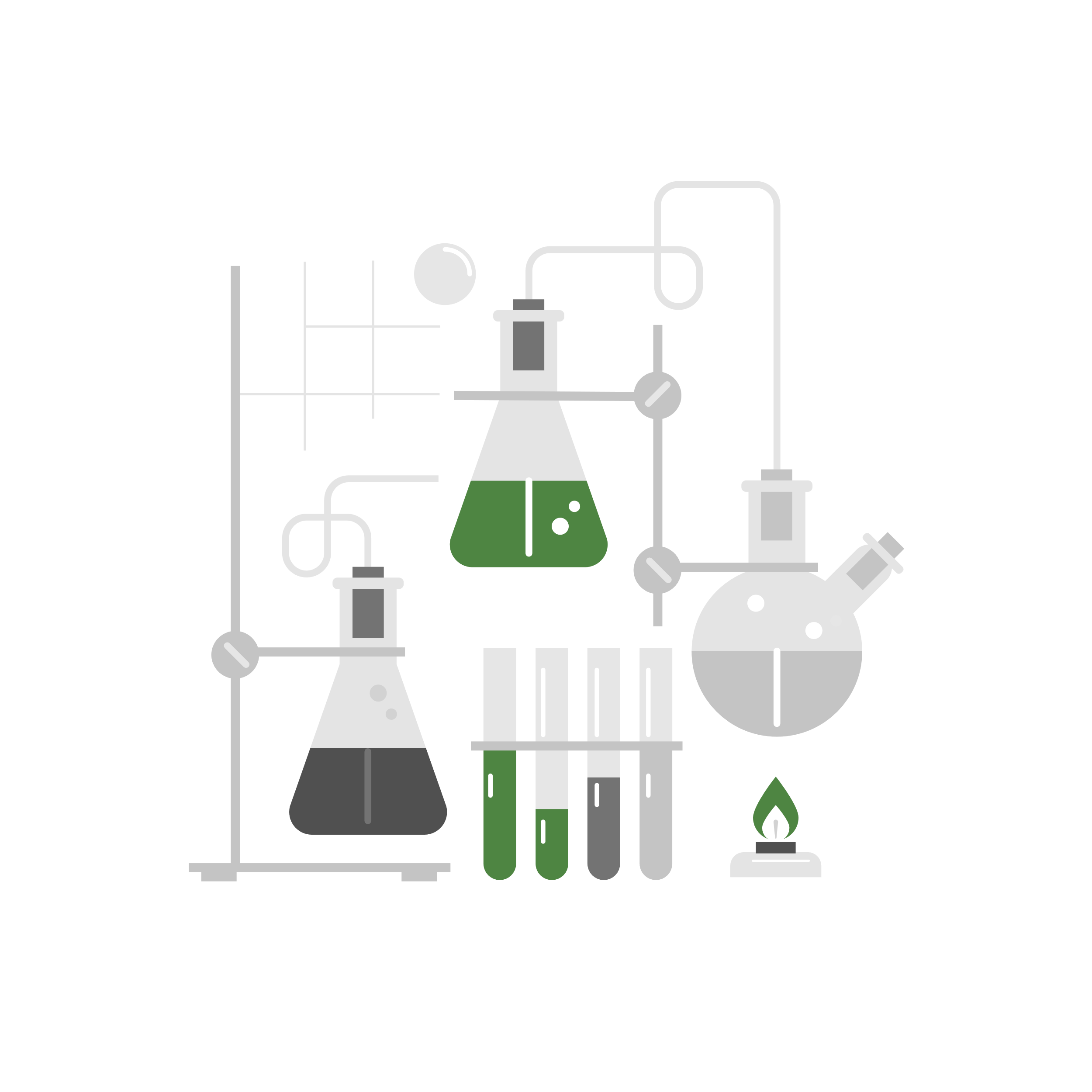 Metodologia científica
Os princípios que regem um comportamento baseado no método científico:
Não aceitar, jamais, como verdadeira coisa alguma de que não se conhece a evidência como tal, evitando precipitação e prevenção, e admitindo-se como verdadeira apenas aquilo que se mostra claro, distinto, racional, de forma não persistir qualquer dúvida;
Decompor, desdobrar o problema em tantas partes quantas forem necessárias para uma boa análise, de forma a se poder tratar cada parte com igual importância e detalhamento;
Metodologia científica
Os princípios que regem um comportamento baseado no método científico:
Estabelecer ordem nos pensamentos, priorizando-os e tratando-os de forma a criar relações e interações entre eles;
Fazer, para cada parte do problema, descrições exatas e completas, de forma a abranger todas as informações e detalhes.
Metodologia científica
Para escrever uma boa seção metodológica, é necessário responder algumas perguntas como: 
Qual é a abordagem mais adequada para responder às suas perguntas científicas?
Esta é uma metodologia padrão em sua área ou requer justificativa? 
Houve alguma consideração ética ou filosófica? 
Quais são os critérios de validade e confiabilidade neste projeto?
A dialética
“A dialética define-se como método de uso geral, na medida em que, sendo a verdade provisória e reformável, a investigação da verdade em qualquer ciência vai exigir do pesquisador um pensamento dialético, pois o homem avança quando se esforça para superar a si próprio.”
(MICHEL, 2008)
Principais Diferenças Entre Metodologia e Métodos
Metodologia
Métodos
Tem como objetivo determinar a adequação dos métodos aplicados visando determinar a solução.
Compreende a análise de todos os métodos e procedimentos.
É aplicada durante a fase inicial do processo de pesquisa.
É uma estratégia sistemática para encontrar solução para o problema de pesquisa.
Abrange várias técnicas utilizadas durante a realização dos experimentos, pesquisas, testes, etc.
Tem como objetivo encontrar solução para o problemas específicos e pontuais da pesquisa.
São apenas ferramentas usadas como técnica de pesquisa.
São aplicados após a seleção da metodologia.
Compreende diferentes técnicas de investigação.
Englobam a realização de experimentos, pesquisas, testes, etc.
Alguns métodos específicos da área de ciências sociais:
Método monográfico ou “estudo de caso”;
Método funcional;
Método matemático;
Método estatístico;
Método histórico-evolutivo;
Método experimental;
Método observacional;
Método comparativo;
Método econométrico.
1. Método monográfico ou “estudo de caso”
Trata-se de uma técnica de pesquisa de campo que se caracteriza por ser um estudo de uma unidade, ou seja, de um grupo social, uma família, uma instituição, uma situação específica, empresa, entre outros, com o objetivo de compreendê-los em seus próprios termos.
Suas conclusões se comprovam pela robustez da análise e não quantitativamente, ou seja, pelo número de vezes em que o fenômeno ocorre.
O estudo de caso não tem um esquema rígido de etapas e ações, mas aconselha-se criar três fases de realização, quais sejam:
1. Método monográfico ou “estudo de caso”
2. Método funcional
Esse método guarda forte relação com a Teoria de Sistemas, na medida em que estuda e procura entender os fenômenos sociais, através do estudo das partes integrantes do todo, o sistema que envolve o problema.
Parte do princípio de que todo o problema pode ser dividido em partes interdependentes e inter-relacionadas, que, estudadas separadamente, vão permitir entender o processo global.
3. Método matemático
O método matemático parte de princípios ideais, abstração e criação de modelos;
Limita-se a noções simples e precisas para chegar a conclusões rigorosas por processo dedutivo;
Resultados exatos, indiscutíveis  - daí a denominação de ciência exata.
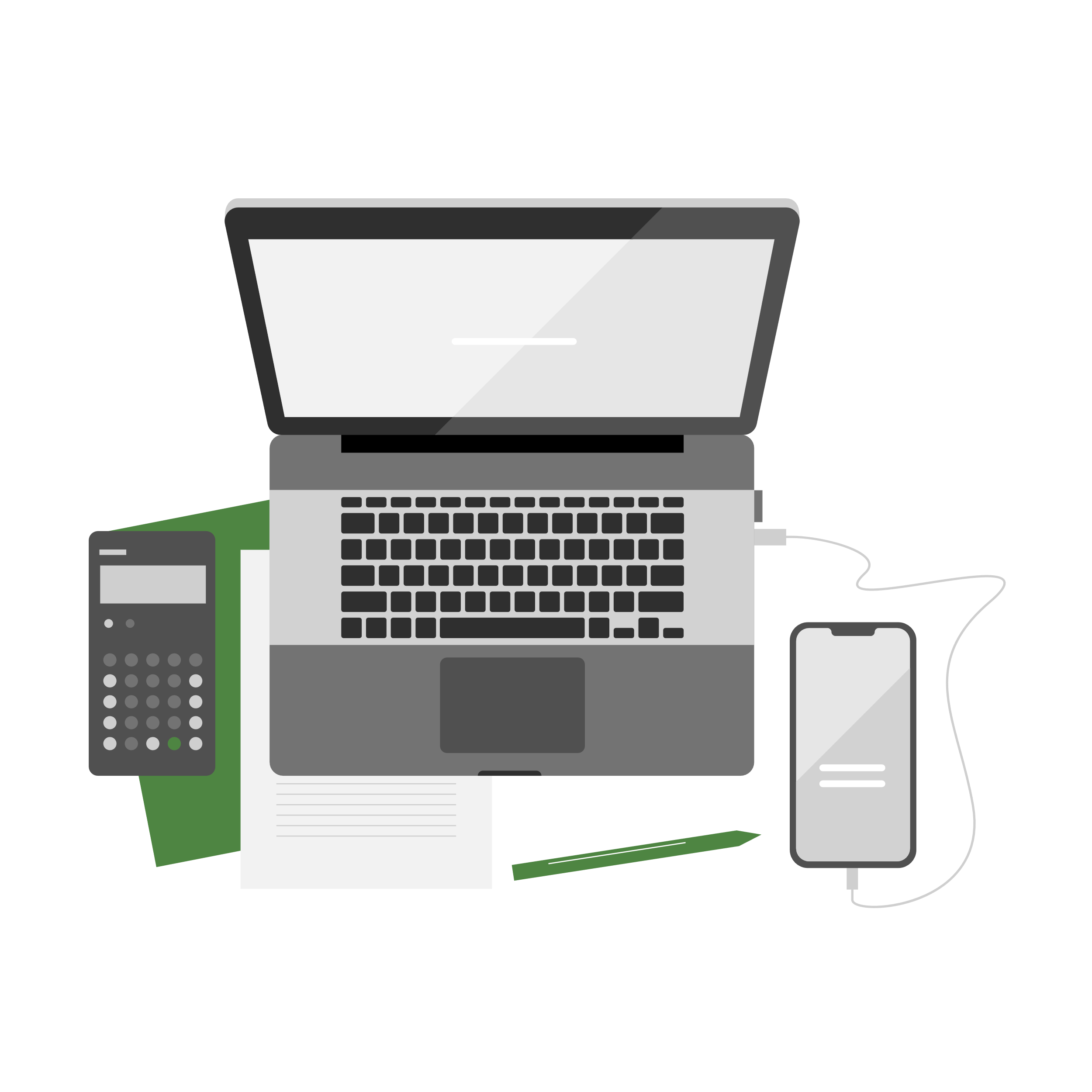 4. Método estatístico
Consiste na aplicação da teoria estatística da probabilidade.
Assim, deve-se ter claro que seus resultados indicam probabilidades, não certezas.
Para tanto, devem ser adotados rigorosos critérios de seleção de amostras para verificação, de forma a obter um grau razoável de precisão.
Nele, a verdade será comprovada através do número de vezes em que o fenômeno aparece e os instrumentos escolhidos para a busca criam parâmetros e amostras para análise.
Não é uma simples coleção de dados, mas uma matemática aplicada à análise dos dados numéricos de observação, a partir de amostragens, generalizações, probabilidades.
5. Método histórico-evolutivo
Nesse método, a verdade será comprovada através da análise global da variação do objeto da investigação ao longo do tempo.
Os fenômenos econômicos contemporâneos podem ser analisados e entendidos a partir de uma perspectiva histórica.
A partir da análise, evolução e comparação histórica das atividades e instituições econômicas que se pode traçar uma perspectiva, principalmente no que diz respeito ao comportamento dos agentes do processo.
Através dessa análise e comparação ao longo do tempo, pode-se concluir a importância dessas diretrizes e, em função disso, estabelecer novas políticas a serem adotadas.
6. Método experimental
Consiste em submeter o objeto de estudo à influência de certas variáveis, em condições controladas e conhecidas, para observar os resultados que a variável produz no objeto.
 Cria-se uma situação laboratorial para testar o objeto e comprovar sua validade.
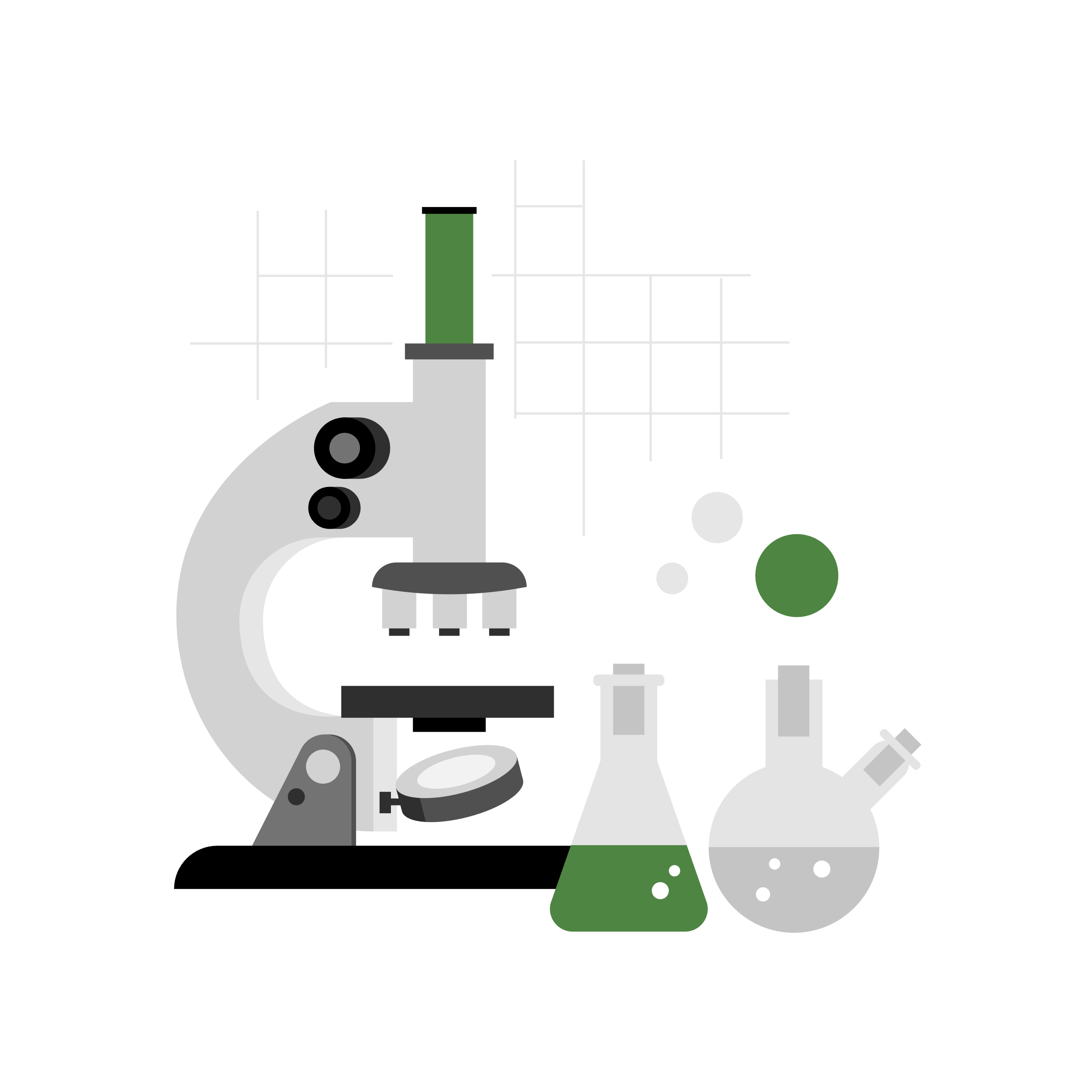 7. Método observacional
Um dos mais utilizados nas ciências sociais, consiste na observação, no uso dos sentidos para captar dados da realidade que se quer investigar.
Por ser confundido com a técnica da observação, o método observacional consiste na opção do caminho a se seguir numa investigação, enquanto a técnica da observação é uma forma de obtenção de dados, que pode ser, e o é em geral, associada a quaisquer métodos de pesquisa.
Este método é muito eficaz para se acompanhar processos comportamentais, clima organizacional etc.
8. Método comparativo
Este método procede pela investigação de indivíduos, classes, fenômenos ou fatos, com vistas a ressaltar as diferenças e as similaridades entre eles. 
Sua ampla utilização nas ciências sociais deve-se ao fato de possibilitar o estudo comparativo de grandes grupamentos sociais, separados pelo espaço e pelo tempo.
Este método é eficaz para tratar problemas que envolvem escolha e opção entre medidas, estratégicas, táticas organizacionais, etc.
9. Método econométrico
Tem como objetivo o estudo do aspecto quantitativo das relações entre os fenômenos econômicos, e que afetam as situações patrimoniais, financeiras e contábeis de qualquer ente (pessoa física, entidade não lucrativa, empresa ou pessoa de direito público, como o Estado, a União, o município, autarquias, entre outros).
Este método está calcado em três campos do conhecimento: A teoria econômica ou contábil, a matemática e a estatística.
Método eficiente para análises de balanço, variáveis de orçamento, demonstrações contábeis etc.
Indução x dedução
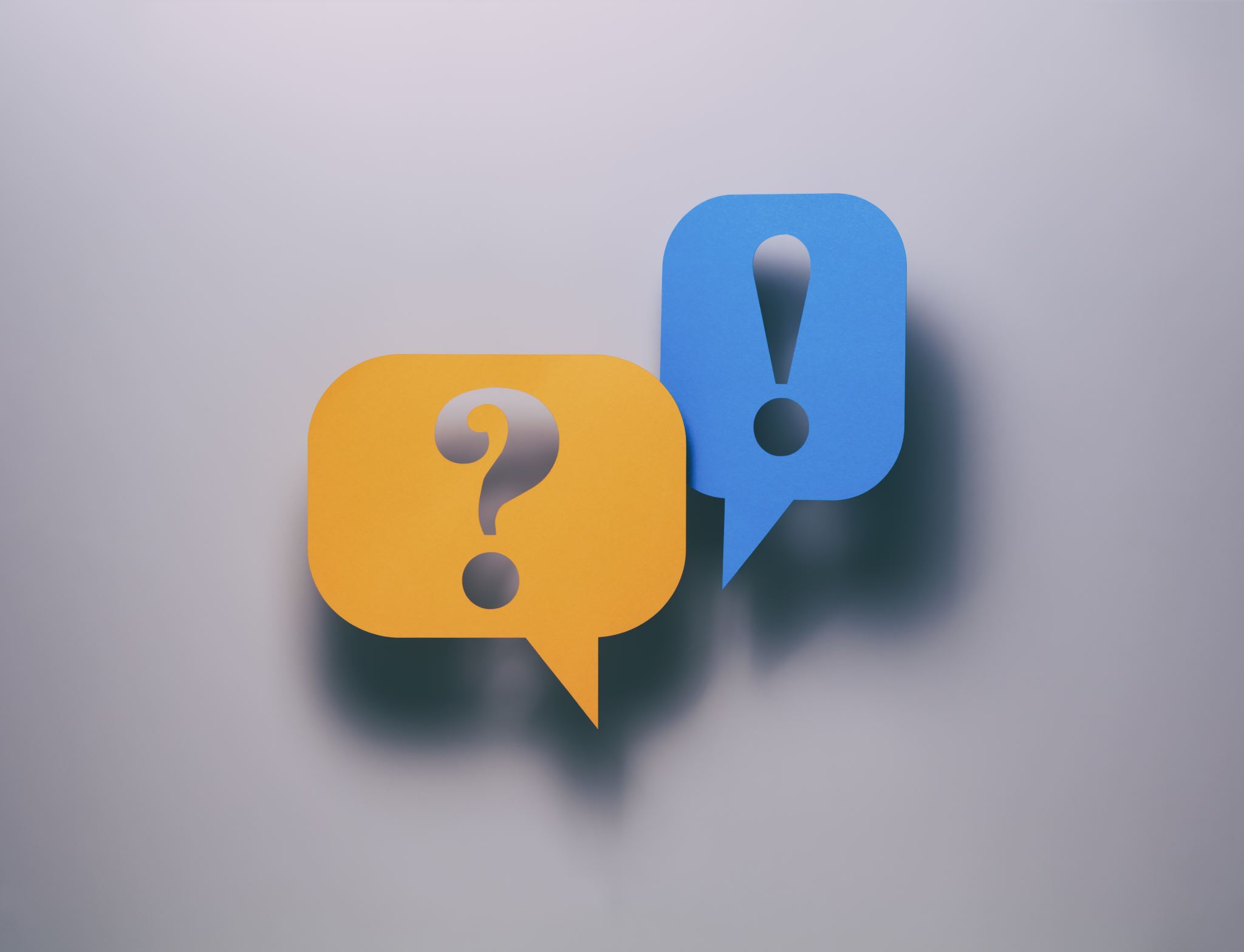 Indução x dedução
Inicialmente, é importante esclarecer que ambas, a indução e a dedução, são operações mentais, formas de raciocínio, conclusões baseadas na reflexão e não, apenas de pensamento.
Indução x dedução
Pensamento
Reflexão
O pensamento alimenta-se da realidade externa e é produto direto da experiência;
É natural, 
Dispersivo, 
Espontâneo, 
Tem compromisso com o sentimento, 
Com a opinião.
A reflexão requer um esforço de concentração;
É dirigida e planificada.
Na reflexão a conclusão do raciocínio é o último elo da cadeia lógica de ideias;
O raciocínio é ordenado, coerente, lógico.
silogismo
Uma forma de raciocinar, de chegar a uma conclusão, formada por três proposições:
silogismo
As proposições vão sendo comparadas duas a duas.
Admitidas como verdadeiras as premissas, a conclusão será inferida da premissa maior, por intermédio da premissa menor.
Ou seja, a premissa maior deve contar a verdade no seu limite máximo de abrangência, ser “universal” dentro do propósito estabelecido.
A premissa menor deve estar relacionada com a verdade da premissa maior, podendo ou não ser comprovada integralmente por ela.
Indução x Dedução
Exemplos de indução
Cobre conduz energia (premissa);
Ouro conduz energia (premissa);
Ferro conduz energia (premissa);
Todo metal conduz energia (conclusão).
O curso de ciências contábeis da faculdade X é bem conceituado e de boa qualidade;
A faculdade X possui, também, cursos de administração e economia;
Logo, os cursos de administração e economia são de boa qualidade.
Exemplos de dedução
Todo homem é inteligente (premissa maior);
Fulano é homem (premissa menor);
Fulano é inteligente (conclusão).
O governo baixou uma lei que isenta as pessoas maiores de 60 anos de pagarem passagens de ônibus;
Minha avó irá completar 60 anos no próximo mês;
Logo, ela não precisará mais gastar dinheiro com passagem de ônibus.
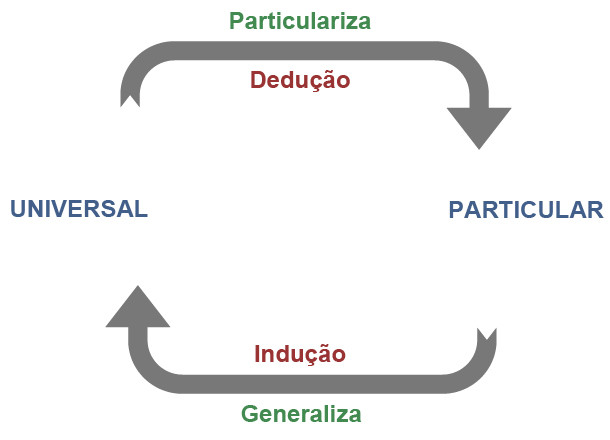 Referências
MICHEL, Maria Helena. Metodologia e Pesquisa Científica em Ciências Sociais: Um guia prático para acompanhamento da disciplina e elaboração de trabalhos monográficos. São Paulo: Atlas, 2008.